Welcome to my Class
[Speaker Notes: Teacher can greet it orally.]
Introduction
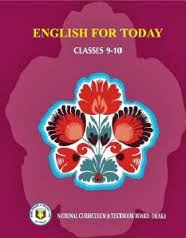 Md:Monir Hossain
Assistant Teacher
Ghatlabag kasurbag Dakhil Madrasah
Chatkhil Noakhali
English For Today
Class : Nine-Ten.
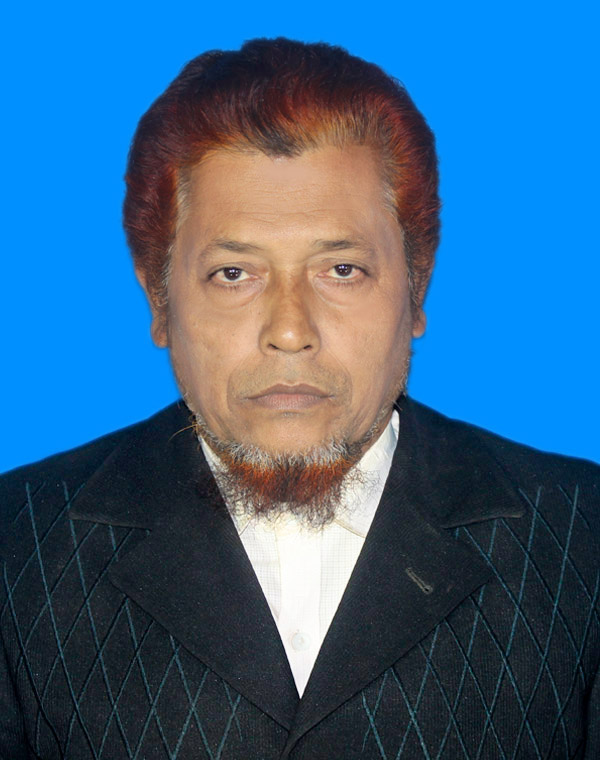 [Speaker Notes: Teacher can hide this slide.]
Today’s Lesson isOn Nature and environment(The greed of the roaring rivers)
Look at the pictures attentively.
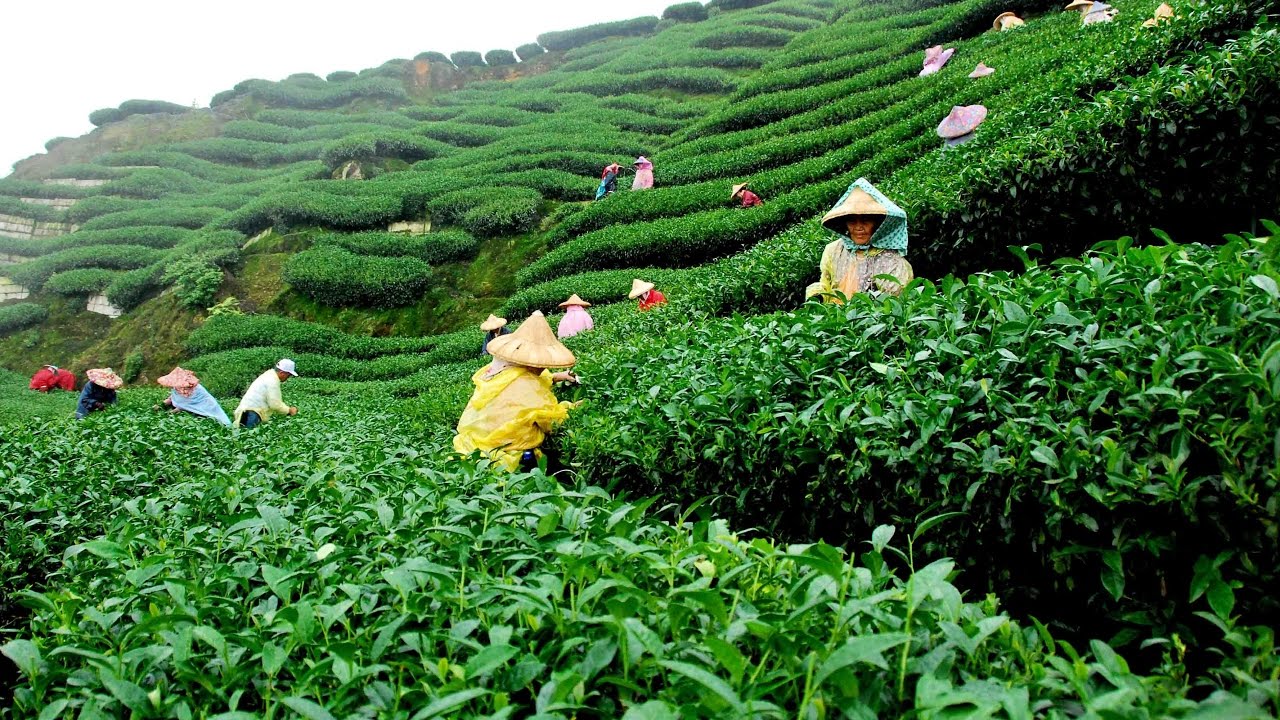 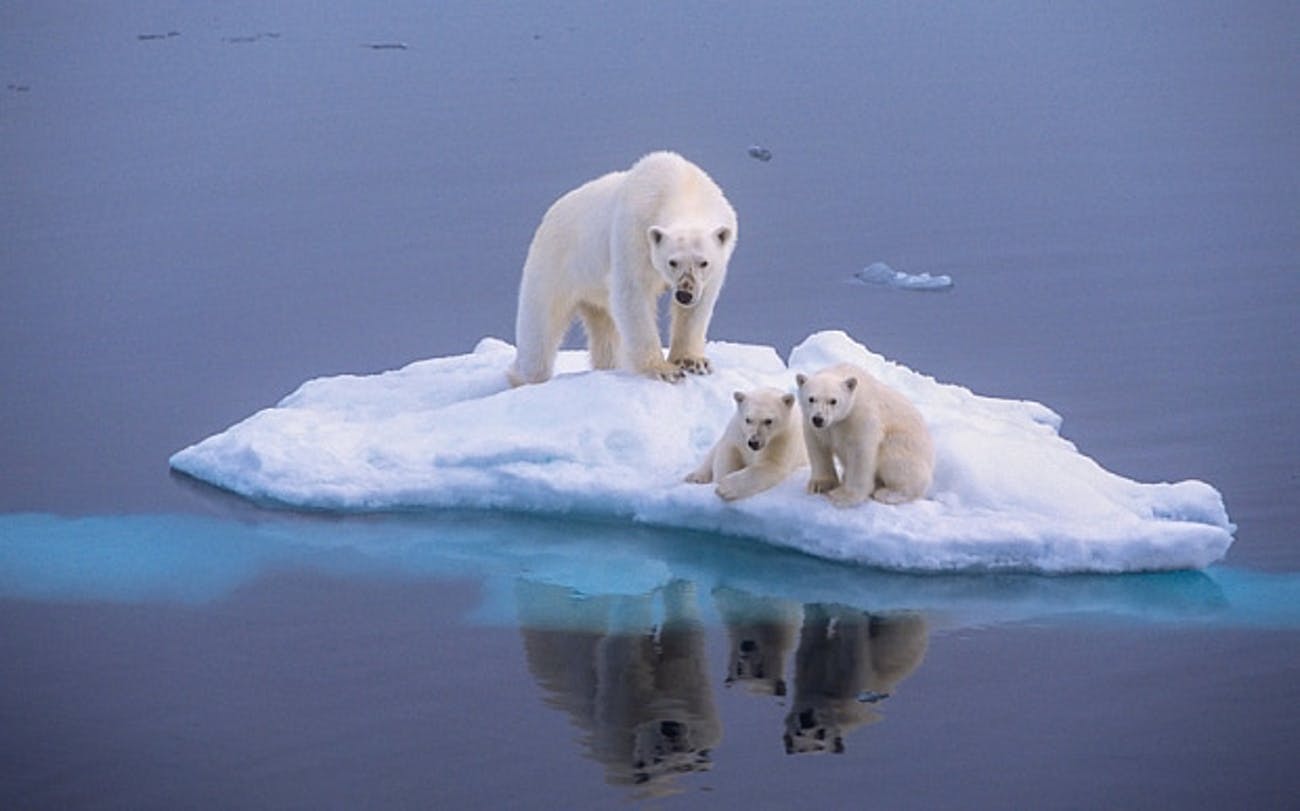 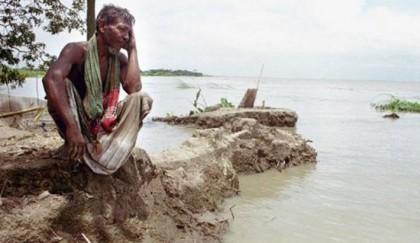 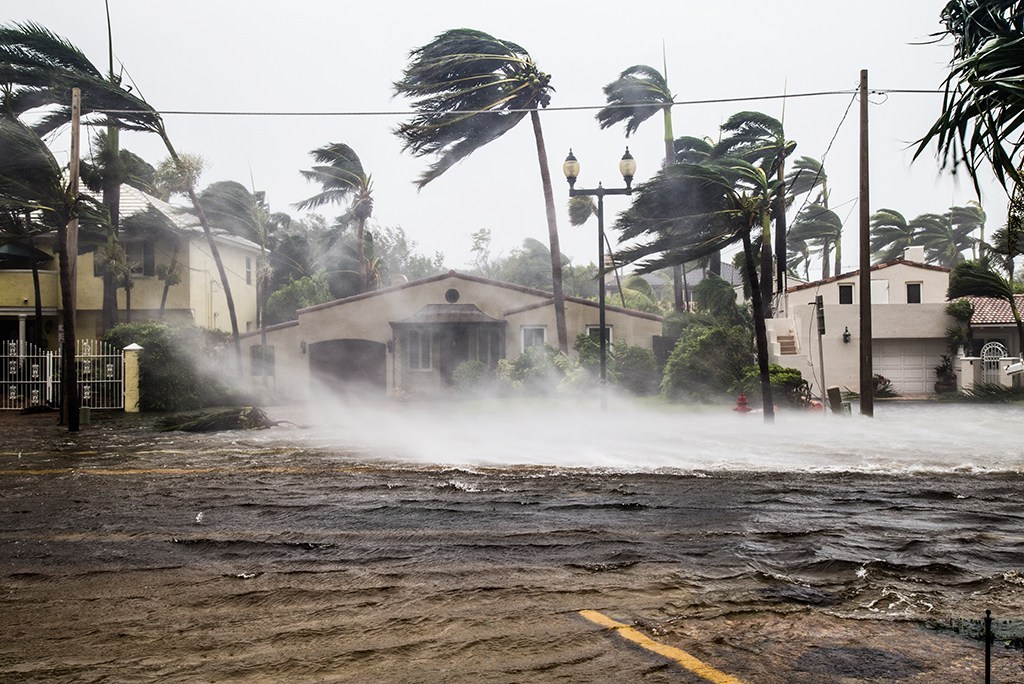 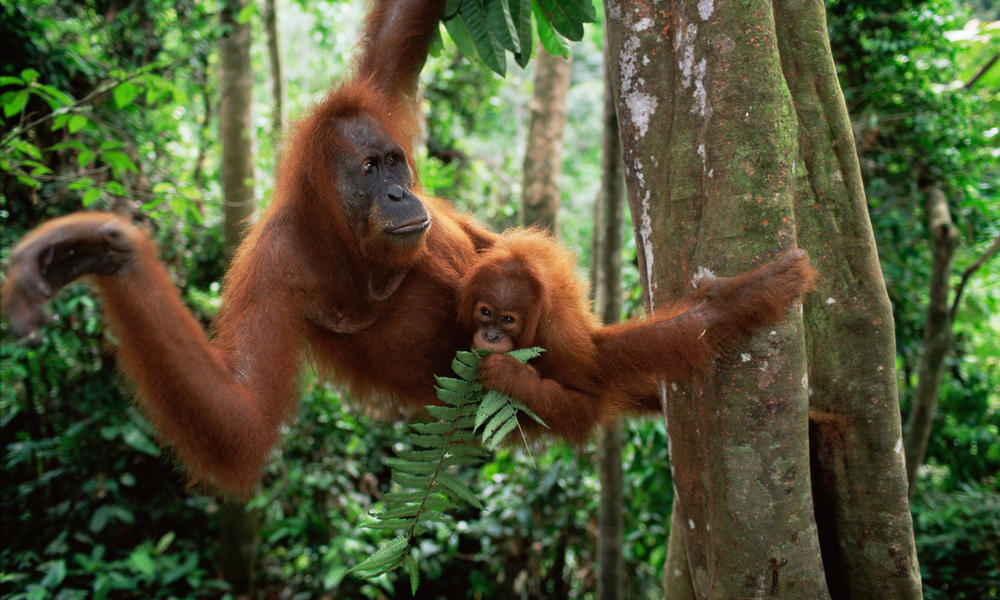 Elements of our “Nature and Environment”.
[Speaker Notes: Teacher will say/discuss the definition of nature and environment.]
Learning outcomes
After completing this lesson students will be able….
    1)to know the meaning of key words.
    2)  to ask and answer questions.
    3) to comprehend and summaries texts.
    4)  to take part in  debates on given topics.
Key word
Erosion
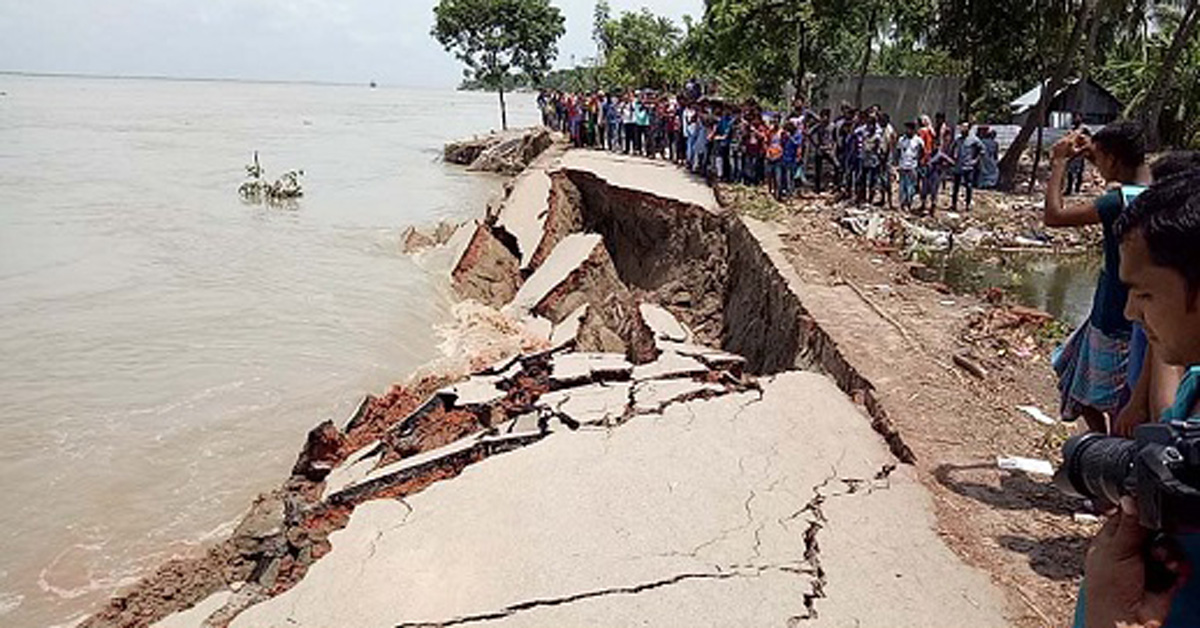 Meherjan lost all her property due to river erosion.
The process of eroding or being eroded by wind, water, or other natural agents.
Meaning
(Click here)
[Speaker Notes: At first teacher will show the words then ask his/her students to tell the meaning and making sentences. If they fail teacher will show the picture again. For feedback click on meaning button.]
Key word
Embankment
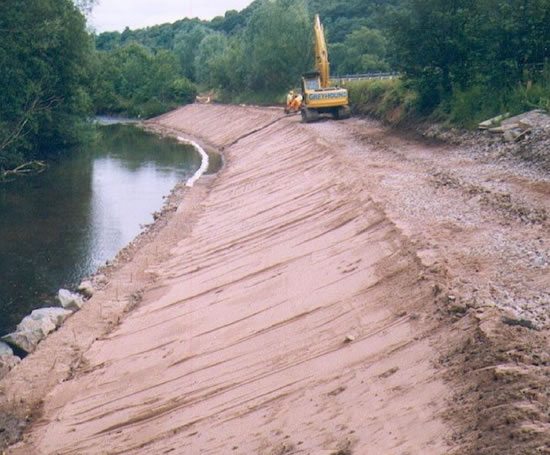 A wall of stone or earth made to keep water block.
Meherjan lives in a slum on the Sirajgong Town Protection Embankment
[Speaker Notes: At first teacher will show the words then ask his/her students to tell the meaning and making sentences. If they fail teacher will show the picture again. For feedback click on meaning button.]
Whisper
Key word
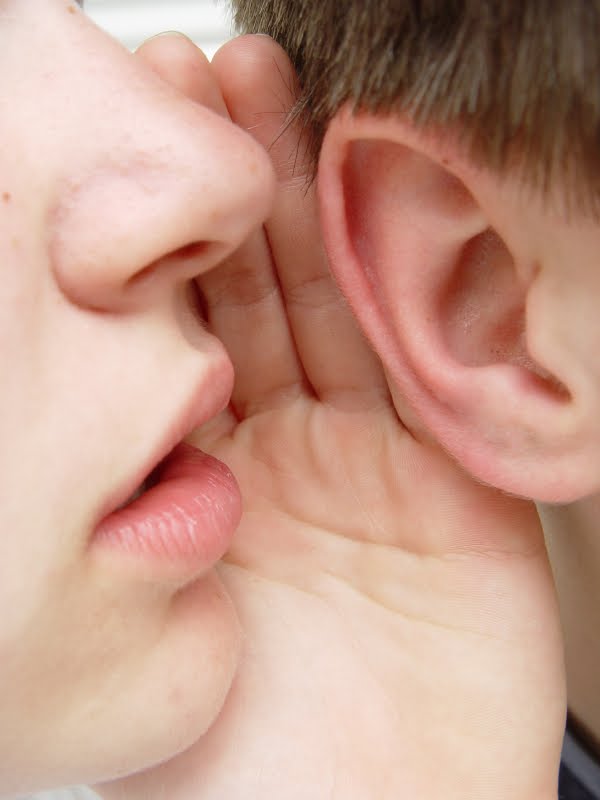 To speak very quietly to somebody so that other people cannot hear what one is saying
The boy whispered me don`t believe a selfish friend.
[Speaker Notes: At first teacher will show the words then ask his/her students to tell the meaning and making sentences. If they fail teacher will show the picture again. For feedback click on meaning button.]
Key word
Roar
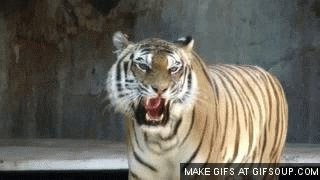 To make a loud deep harsh sound of tiger, river or any animals.
The tiger is roaring for hungry.
[Speaker Notes: At first teacher will show the words then ask his/her students to tell the meaning and making sentences. If they fail teacher will show the picture again. For feedback click on meaning button.]
Key word
Slum
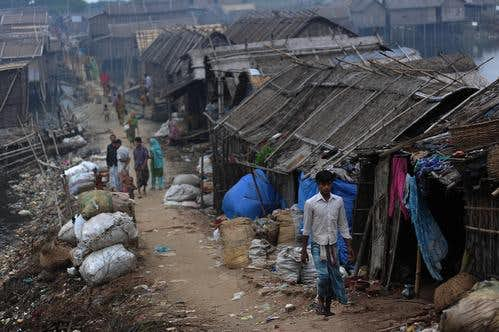 A overcrowded urban area inhabited by very poor people.
Meherjan lives in a slum on the Sirajgong Town Protection Embankment
[Speaker Notes: At first teacher will show the words then ask his/her students to tell the meaning and making sentences. If they fail teacher will show the picture again. For feedback click on meaning button.]
Key word
Unsteady
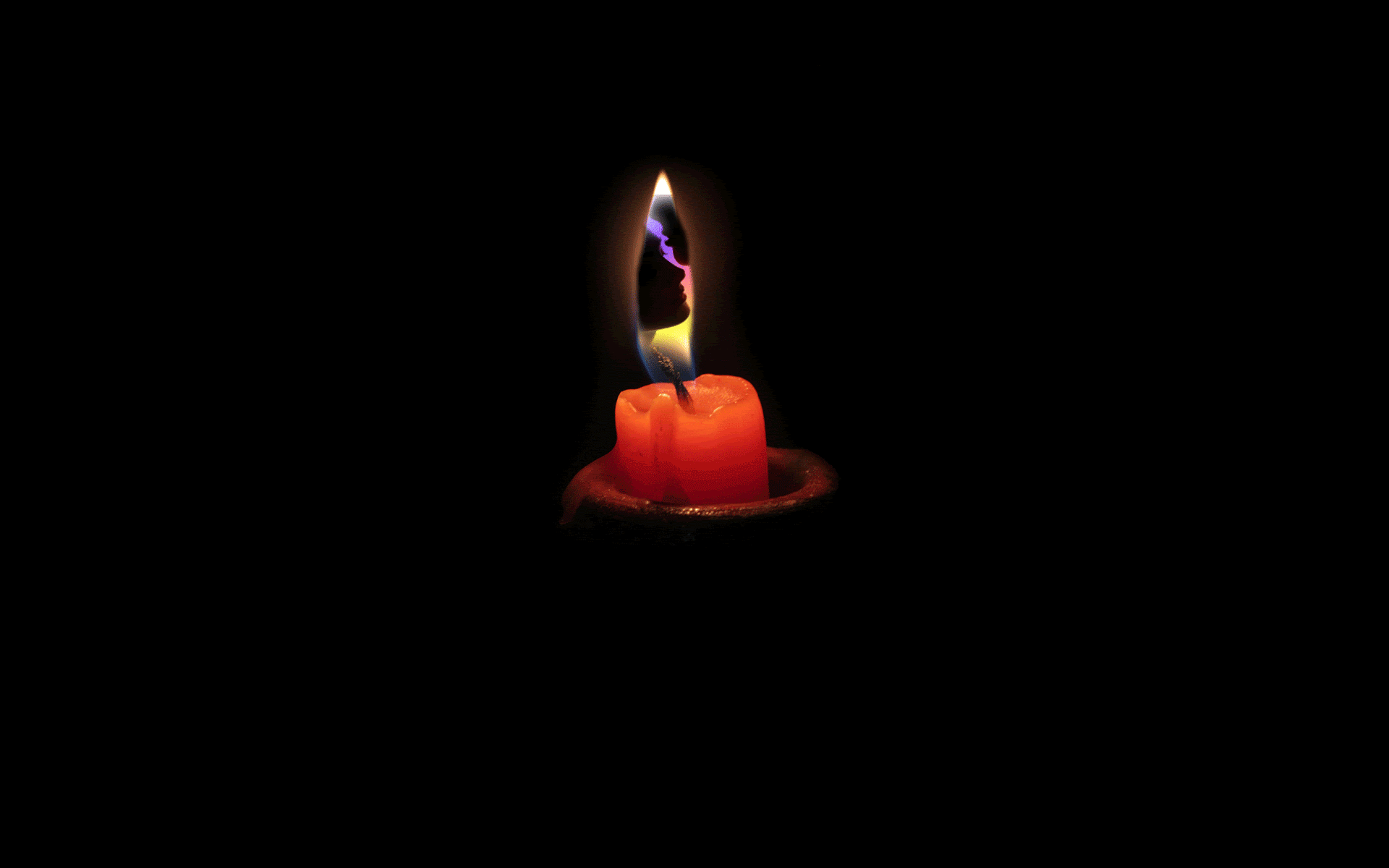 Likely to fall or shake.
The flame of this candle is unsteady.
[Speaker Notes: At first teacher will show the words then ask his/her students to tell the meaning and making sentences. If they fail teacher will show the picture again. For feedback click on meaning button.]
Demolish
Key word
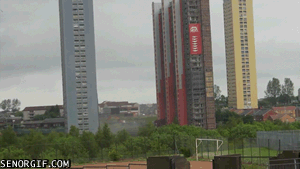 To pull or knock down something.
The greedy Jamuna has demolished Meherjan`s all happiness.
[Speaker Notes: At first teacher will show the words then ask his/her students to tell the meaning and making sentences. If they fail teacher will show the picture again. For feedback click on meaning button.]
Dear students listen the text attentively, then read the text individually and answer the questions that`s have given section B and C.
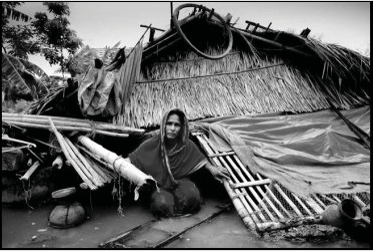 Page-56
[Speaker Notes: First teacher will read the text, explain the text then ss will read the text loudly/silently later ss answer the ques orally/written.]
Look at the above pictures and discuss with your partner then write down about the previous life of  Meherjan.
[Speaker Notes: Teacher can take it orally/written.]
Individual Work
Complete the summery of Meherjan’s life with words/ phrases from the box. 



Meherjan is a typical (1)…………….. woman who lives in a slum. She lost her shelter and properties (2)…………….. the erosion of river Jamuna.  She also lost her family. Her husband had died of disease caused by  poverty and (3)……………………..  . Now, she is only a (4)…………………  . Like Meherjan there are many people who have become the (5)…………….. of river erosion.  River erosion is still possing (6) ……………… to the lives and properties of thousands of people. People living (7) ………….….. Rivers are most likely victimes of river erosion. Each year about (8) ……………… people become homeless due to river erosion in Bangladesh. Meherjan’s life is just one (9) ………………… of how climate change (10)……………… the lives of thousands of people.
homeless
due to
shortage of food
slum dweller
victims
threats
close to
one lakh
example
affects
[Speaker Notes: SS will get time 10 minu: T will try to elicit the ans: from ss if fail then T will give feedback.]
Get into two groups of 3/4. Decide which group will speak for/against the motion. In your group, first discuss and note down 5/6 points to support/oppose the statement below. Then select the speakers from each group to start the debate.
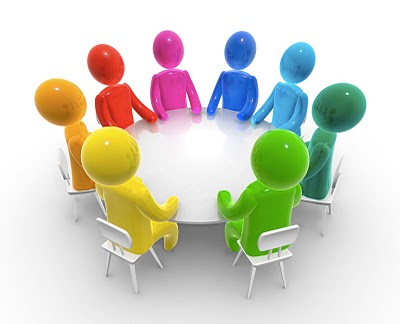 Statement:                                                                Human can’t do anything to control the course of nature.
[Speaker Notes: Teacher can arrange the debate next class but today h/s will give dictation about the debate.]
Feedback.
Choose the best answer
1.What does adapt mean ?a)adjust  b) unchanged  c) chaos  d) dam2.  Embankment represents ………………….a) dam b) river c) Erosion d) quiver3.  The river Jamuna has consumed a) the cultivable land                    b) houses  
c) bamboo  bush of Meherjan      d) all of the above answers.
Solutions
3
1
2
[Speaker Notes: T will try to elicit the ans: from ss if fail then T will give feedback.]
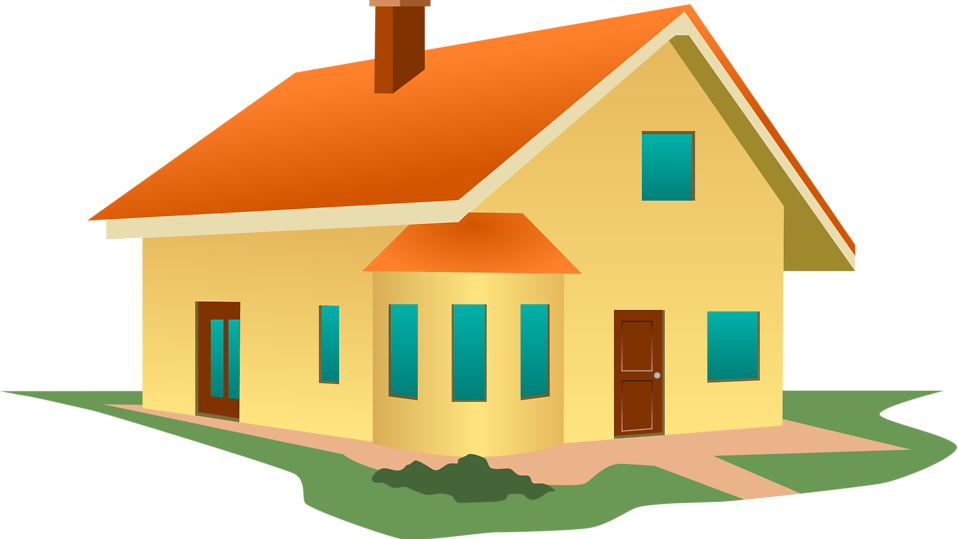 Home Work:
Point out some reasons that are responsible for sinking water vehicles.
Write ten sentences about merit and demerits of flood.
Good bye 
and
Thanks to all